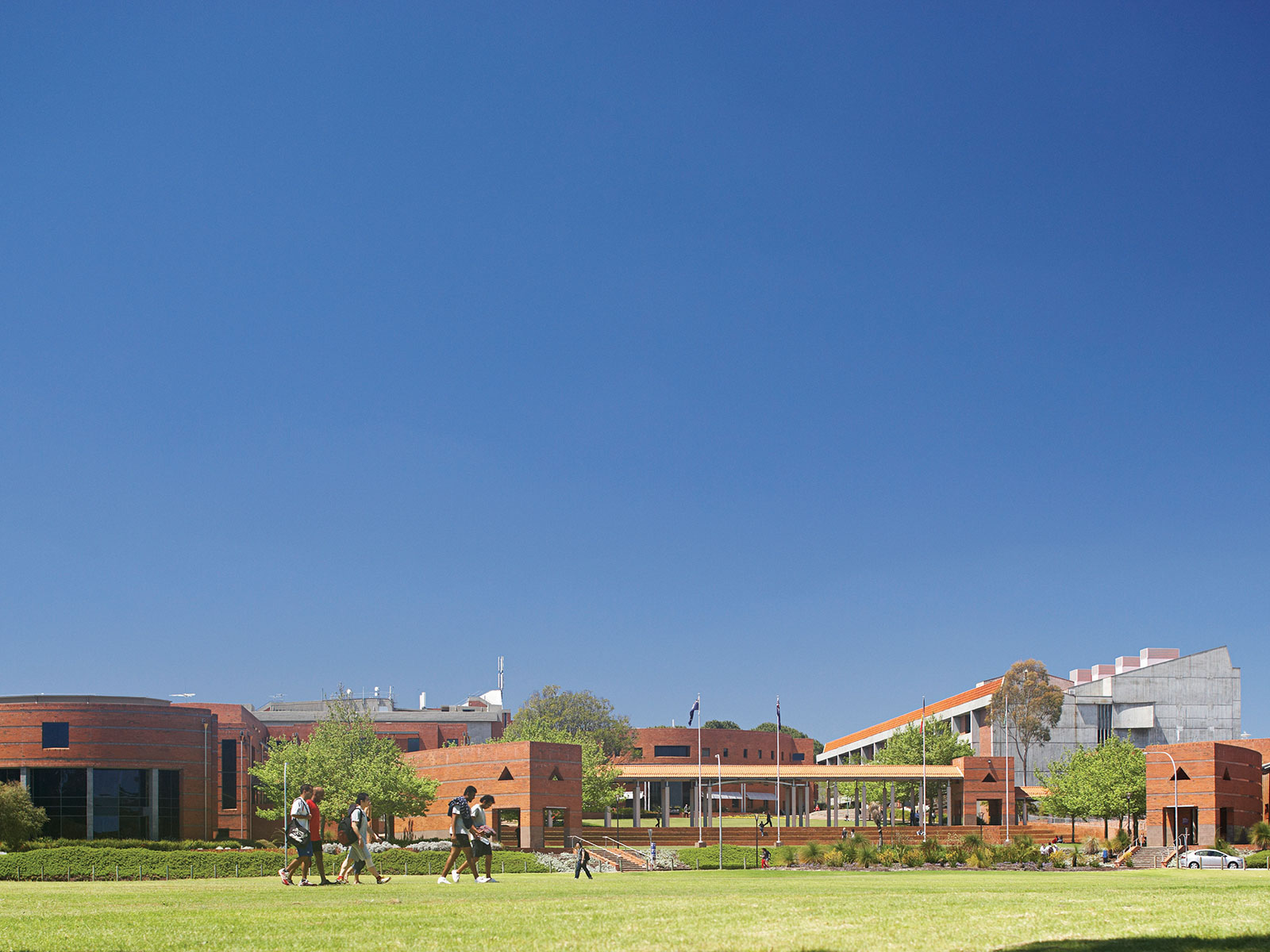 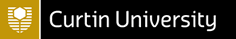 Why do Whales Beach Themselves? Using web 2.0 tools to teach science inquiry from the primary classroom to the tertiary lecture room
IAFOR 2015, Brighton UK	 1st -5th July 2015
Dr Rachel Sheffield, Leonie McIlvenny, Geoff Quinton
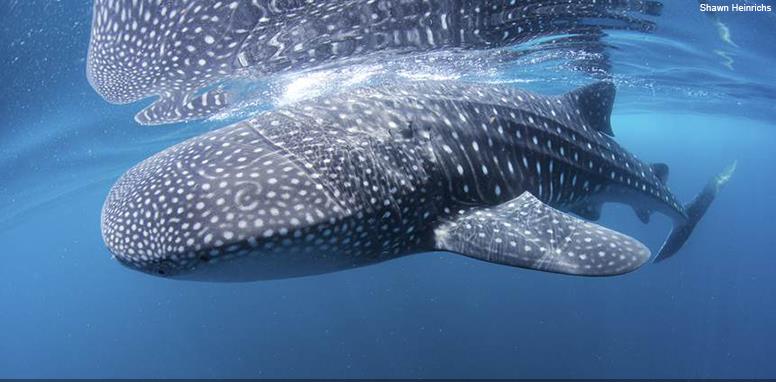 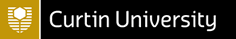 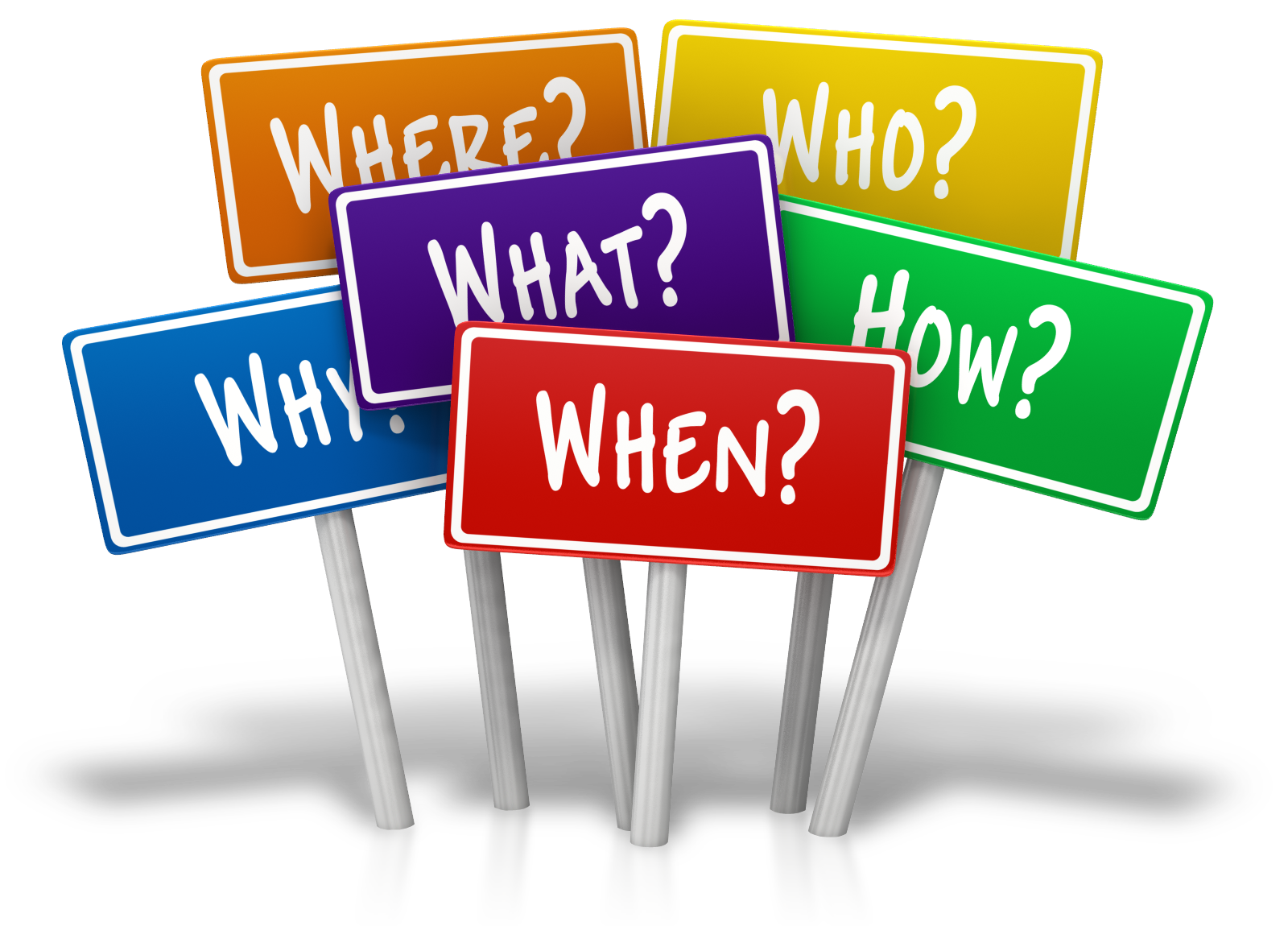 [Speaker Notes: Objective 
Improve confidence in science 
Increase science knowledge]
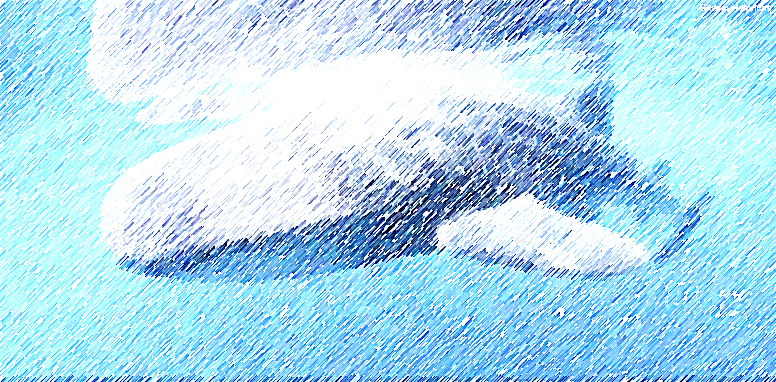 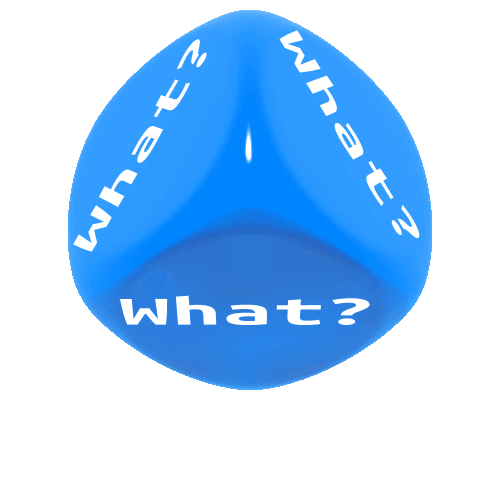 New course – Bachelor or Education
Science unit – pre-service
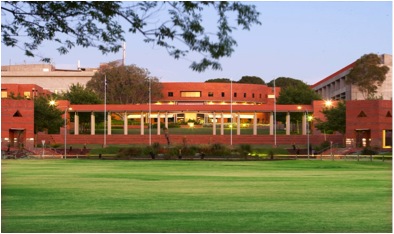 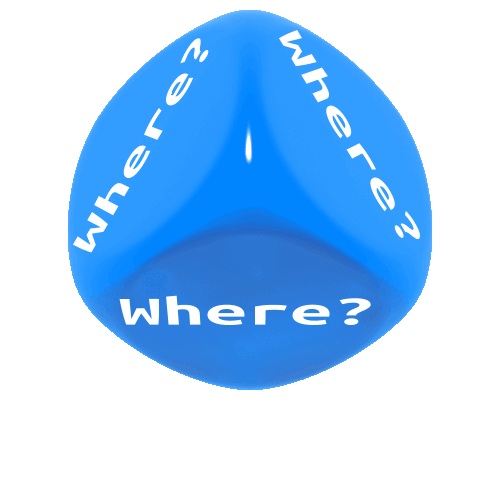 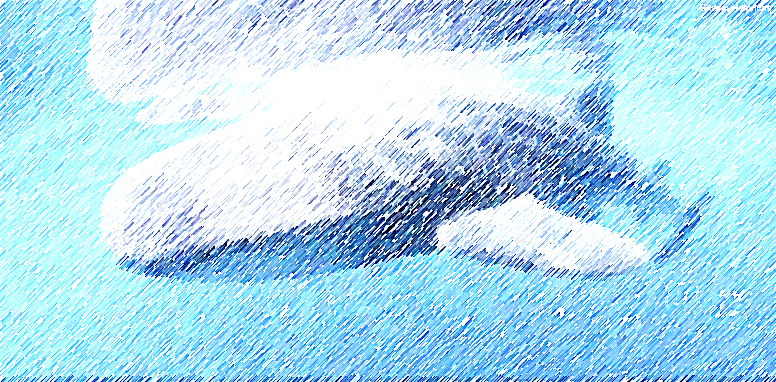 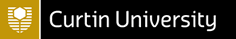 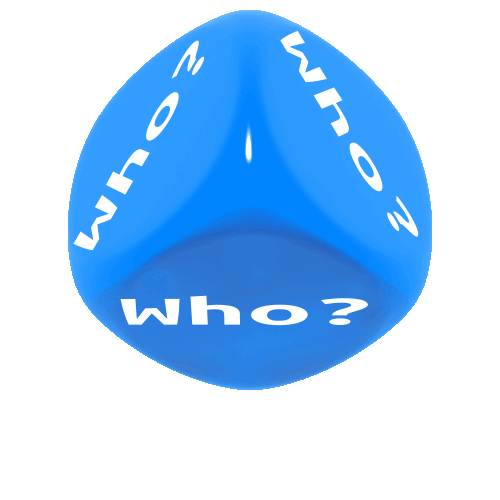 Teacher Librarian
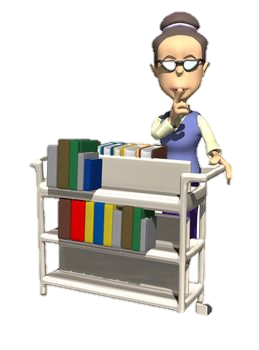 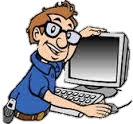 Technology Geek
Science Nerd
Year 7 students in 1st year high school
Tertiary 
Pre-service 
1st years in Primary/EC
Science Extension in Primary Year 5-7
[Speaker Notes: Key focus questions 
1) Who
2) What 
3) Where
4) When 
5) Why 
6) How]
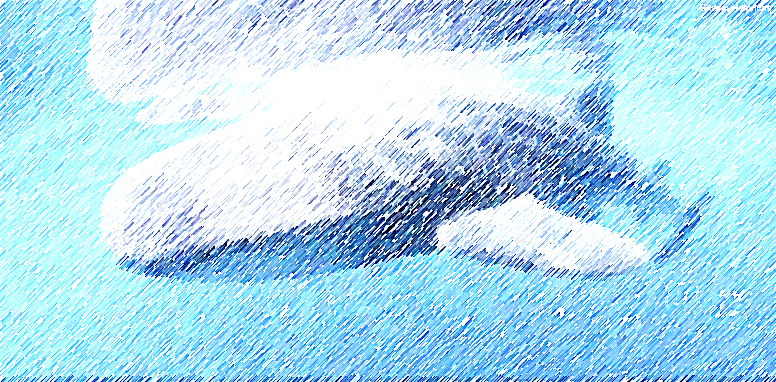 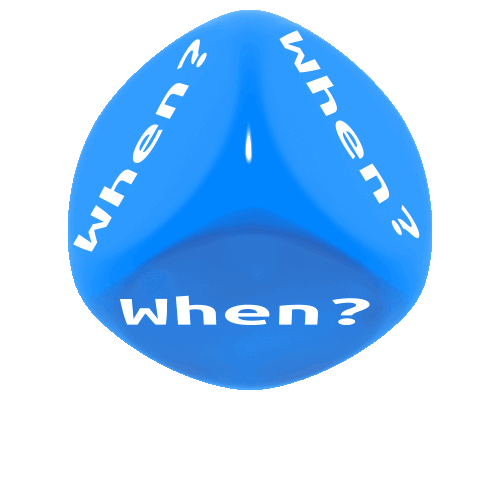 Tertiary Cohort
Stage 1	2013, Semester 2 Internal and Regional 

Stage 2 	2014, Study Period 2 OUA
		Semester 2 Internal and Regional 

Stage 3 	2014,  SP 4 OUA
		2015, SP2 OUA
		2015, Semester 2
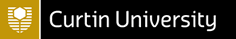 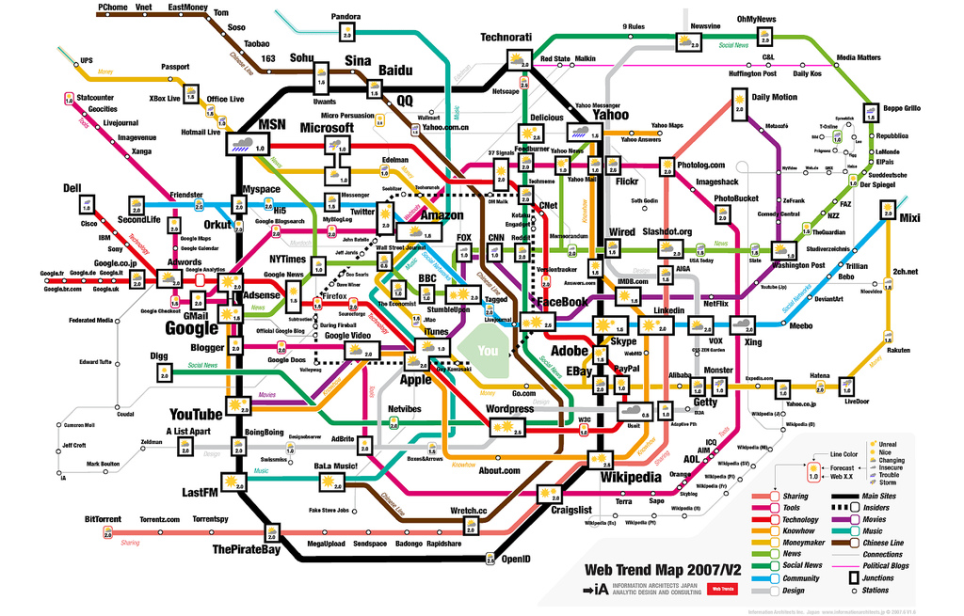 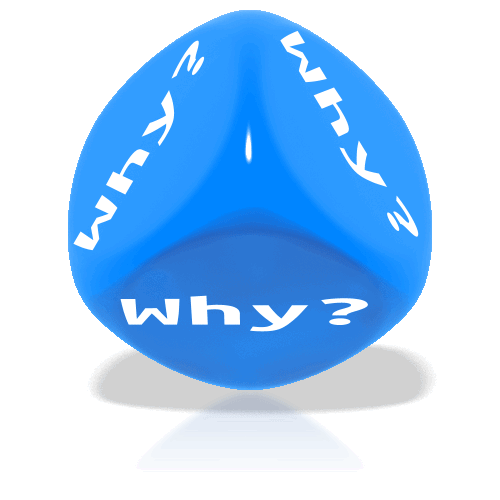 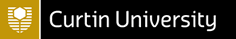 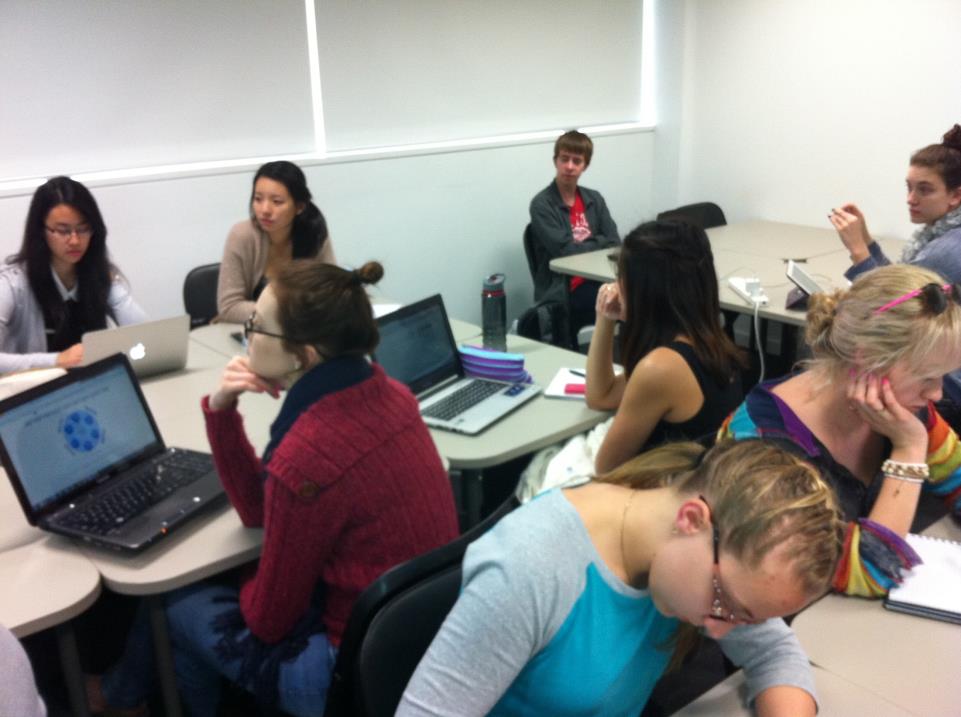 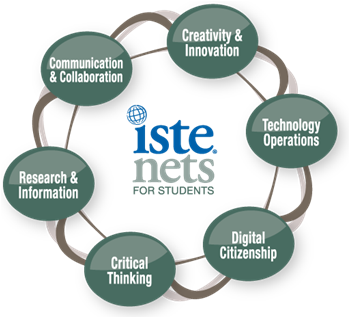 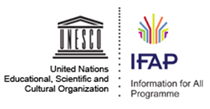 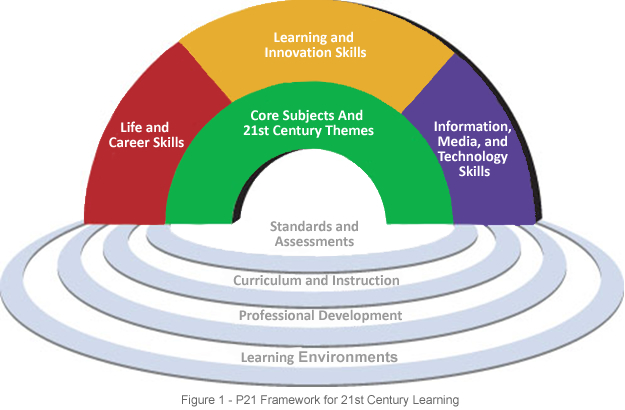 Why do students/pre-service teachers need  21 Century Skills and Strategies in Science Space?
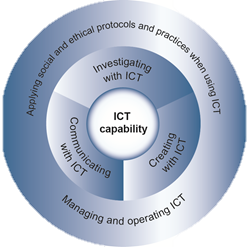 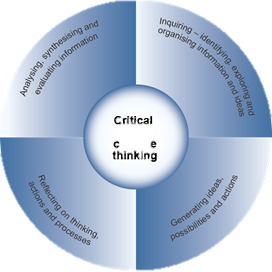 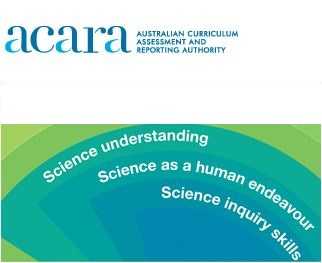 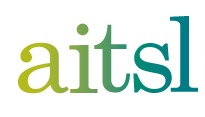 [Speaker Notes: Key Drivers for Change 
 Internationally
UNESCO
ISTE 
21 Century Learning skills 

National Drivers 
Melbourne Declaration of Educational Goals for young Australians
Australian Curriculum
AITSL Standards (Teachers Standards)

Local 
University compliance
TTF Project – Teaching Teachers for the Future Project
  New Bachelor of Education Course
Open University OUA Course]
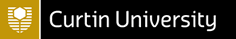 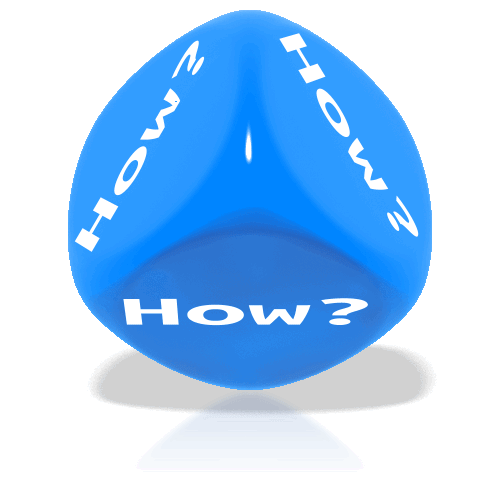 Intersection of ICT, Inquiry and Web 2 Tools
Science 
Sustainability
Technological, 
Pedagogical 
Science Content 
Knowledge       TPASK
Inquiry
Information Literacy
Science Data & Knowledge
Pedagogy
Technology
Web 2.0 tools
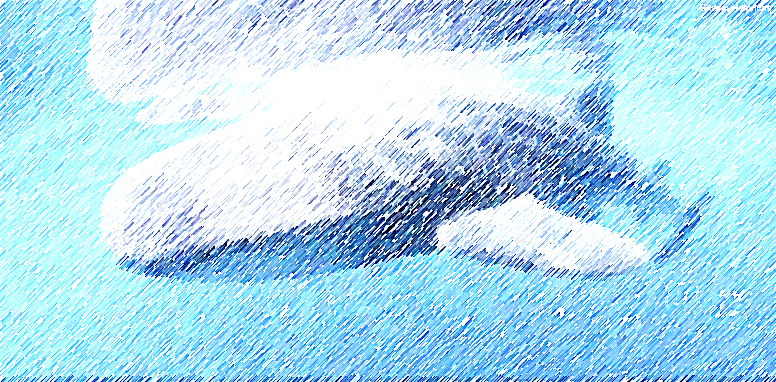 Science Content
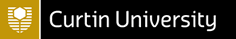 [Speaker Notes: Web platform 
Model web 2 tools
Authentic investigative skills task
Incorporate elements from the AC Sustainability
Collaborative teaching 
Challenge how technologies were used in the classroom (BYOTT)
Flipped classroom approach 
Model new pedagogies 
Transition to face to face to fully on line
Authentic classroom 
Transferable skills - teaching skills, research skills]
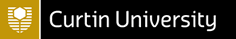 Pedagogy
Information Processing Matrix
[Speaker Notes: Questioning and predicting: Identifying and constructing questions, proposing hypotheses and suggesting possible outcomes.

Planning and conducting: Making decisions regarding how to investigate or solve a problem and carrying out an investigation, including the collection of data.

Processing and analysing data and information: Representing data in meaningful and useful ways; identifying trends, patterns and relationships in data, and using this evidence to justify conclusions.

Evaluating: Considering the quality of available evidence and the merit or significance of a claim, proposition or conclusion with reference to that evidence.

Communicating: Conveying information or ideas to others through appropriate representations, text types and modes.]
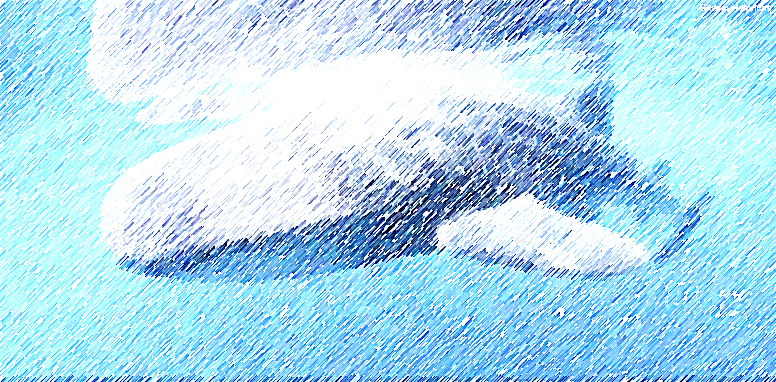 Key Design Features
Authentic and open-ended – topics based on real-world, authentic environmental projects around sustainability. 
Accessibility – Materials collated on a companion website all students, to access all the learning tasks/learning activities (i.e. voki ) http://inquiringabouttheworld.weebly.com/.
[Speaker Notes: Key Pedagogical Features
The unit considered key pedagogies during the design process. These were
Inquiry – the unit utilised the inquiry strand of the Australian Science Curriculum enabling students to actually engage in an inquiry task.
Authentic and open-ended – the topic that the students’ chose were based on real-world and authentic environmental projects around sustainability that students found on-line, in newspapers, TV news articles or were something they had seen in their world. Sustainability is a key cross curriculum priority in the Australian Science Curriculum
Technology based- web 2.0 tools were embedded in the topic in an authentic way. Students were required to select tools when they were considered to be the most effective method to collect, collate or present information. Reflection at the conclusion of the topic enabled them to consider if and when they could use these tools in their primary or early childhood classrooms. 
Accessibility – Materials were collated on a companion website and this enabled all students, those fully on-line and those who were working internally, to access all the learning tasks/learning activities and links to other necessary materials (i.e. voki ) http://inquiringabouttheworld.weebly.com/. 
Scaffolded learning and assessment – The tasks were broken down into smaller more manageable steps that the students could complete one at a time. The unit included both formative and summative assessment types with tutors providing detailed feedback on the formative assessment to enable students to refine their work to produce their final summative assessment. In this way students saw the tutors working with them to a common end which was to produce a final project.
Collaboration – the unit was designed to foster multiple forms of collaboration. 
A team of two tutors worked in tandem in a single classroom. 
Students were able to communicate on Discussion Board Padlet which is an anonymous discussion board and Collaborize which is another closed discussion platform students can use. 
Students were also able to work collaboratively on part of the tasks, however, University assessment policy precluded them from completing a complete collaborative project together as policy stipulates that only 50% of a unit assessment can be completed collaboratively. Consequently they were only able to present their findings in Assessment 3 together. 
Critiquing and feedback were used throughout the project in the weeks before an assessment item was due. Students were required to listen to their peers in groups and respond with thoughtful probing and clarifying questions and feedback.  Instructions were also provided on the website and regional students were allocated groups on the University BB site to enable them to work together.  
Open-ended and differentiated – the task was open-ended and could be examined at different depths depending on the students’ ability. Students examined a range of ideas such as the complex ‘Examining the Changing Biodiversity within Afghanistan as a result of the War’ to a more simplistic examination of the reasons why there were less polar bears in the world.
Engaging – as students were able to choose their topic to ensure it was a topic that interested and engage them for the total course of the semester. 
Flipped class approach – tutors often spent a short amount of time discussing the learning activities for the day but the majority of the internal workshops were spent helping students individually to complete the learning activities which would then enable them to complete their move forward on their Inquiry Journey to complete their project.]
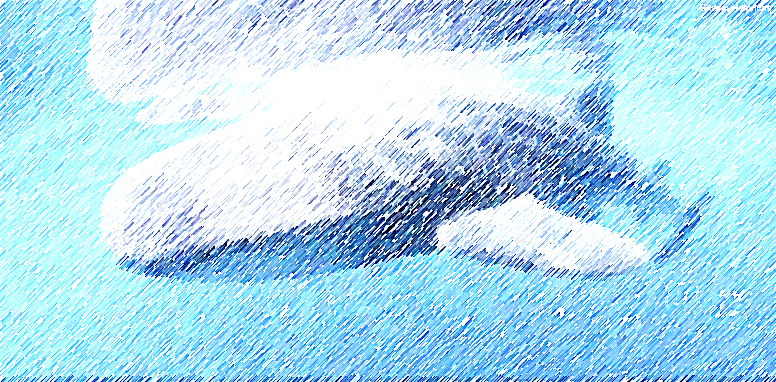 Scaffolded learning and assessment –formative and summative assessment types
Collaboration – 
A team of two tutors in a single classroom. 
Communicate on Discussion Board ,Padlet and Collaborize
Work collaboratively on part of the tasks
Differentiated – the task was open-ended and examined at different depths
Flipped class approach – coaching 
Modelled – modelled process and tools for industry 
Contextual application - of tools
[Speaker Notes: Scaffolded learning and assessment – The tasks were broken down into smaller more manageable steps that the students could complete one at a time. The unit included both formative and summative assessment types with tutors providing detailed feedback on the formative assessment to enable students to refine their work to produce their final summative assessment. In this way students saw the tutors working with them to a common end which was to produce a final project.
Collaboration – the unit was designed to foster multiple forms of collaboration. 
A team of two tutors worked in tandem in a single classroom. 
Students were able to communicate on Discussion Board Padlet which is an anonymous discussion board and Collaborize which is another closed discussion platform students can use. 
Students were also able to work collaboratively on part of the tasks, however, University assessment policy precluded them from completing a complete collaborative project together as policy stipulates that only 50% of a unit assessment can be completed collaboratively. Consequently they were only able to present their findings in Assessment 3 together. 
Critiquing and feedback were used throughout the project in the weeks before an assessment item was due. Students were required to listen to their peers in groups and respond with thoughtful probing and clarifying questions and feedback.  Instructions were also provided on the website and regional students were allocated groups on the University BB site to enable them to work together.  
Open-ended and differentiated – the task was open-ended and could be examined at different depths depending on the students’ ability. Students examined a range of ideas such as the complex ‘Examining the Changing Biodiversity within Afghanistan as a result of the War’ to a more simplistic examination of the reasons why there were less polar bears in the world.
Engaging – as students were able to choose their topic to ensure it was a topic that interested and engage them for the total course of the semester. 
Flipped class approach – tutors often spent a short amount of time discussing the learning activities for the day but the majority of the internal workshops were spent helping students individually to complete the learning activities which would then enable them to complete their move forward on their Inquiry Journey to complete their project.]
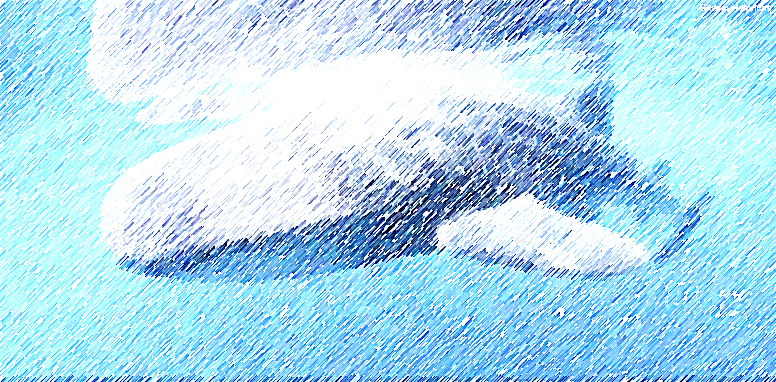 Technology
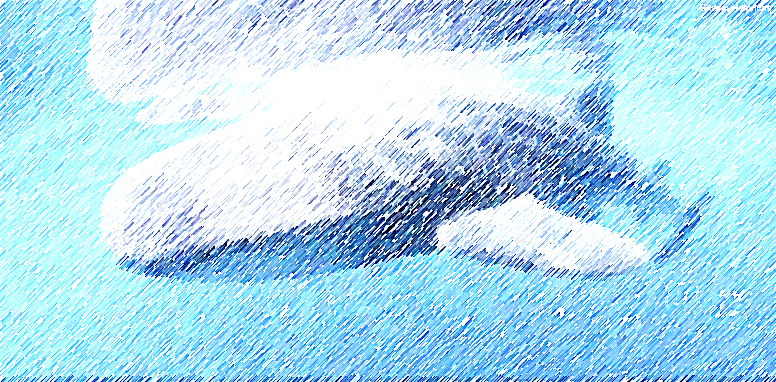 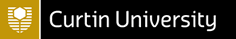 Unit Learning Outcomes:
1. Develop lifelong learning skills including: analytical thinking, information management; technology skills and communication skills
2. Apply processes of inquiry to carry out a scientific investigation 
3. Report on the outcomes of the processes of inquiry using a range of Information and Communication Technologies
4. Evaluate the outcomes of the inquiry processes in the context of the science and humanities content from the Australian Curriculum
[Speaker Notes: Objective 
Improve confidence in science 
Increase science knowledge]
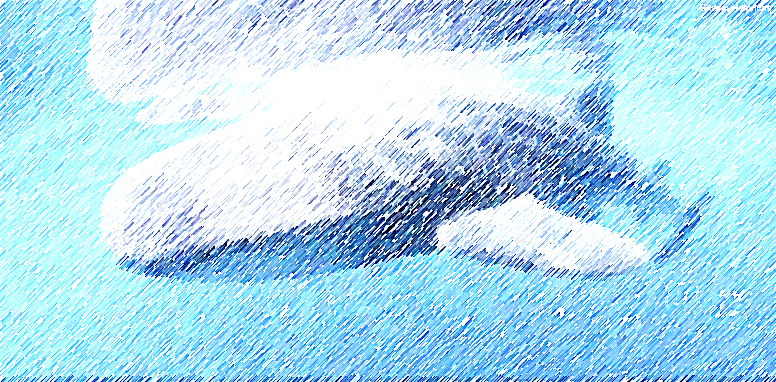 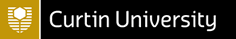 Assessment Tasks:
Project Plan  			15 %		 Week: 3
Project Report A 		20 %		 Week: 7
Project Report B		45 %		Week:  12
Exhibition of Project 	20 %		 Week: 13
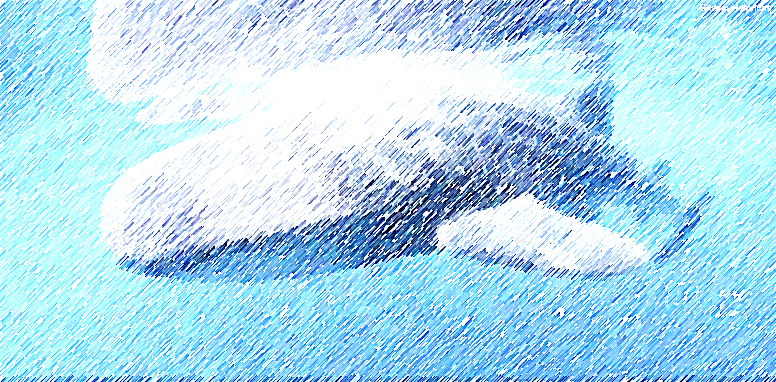 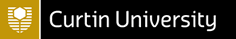 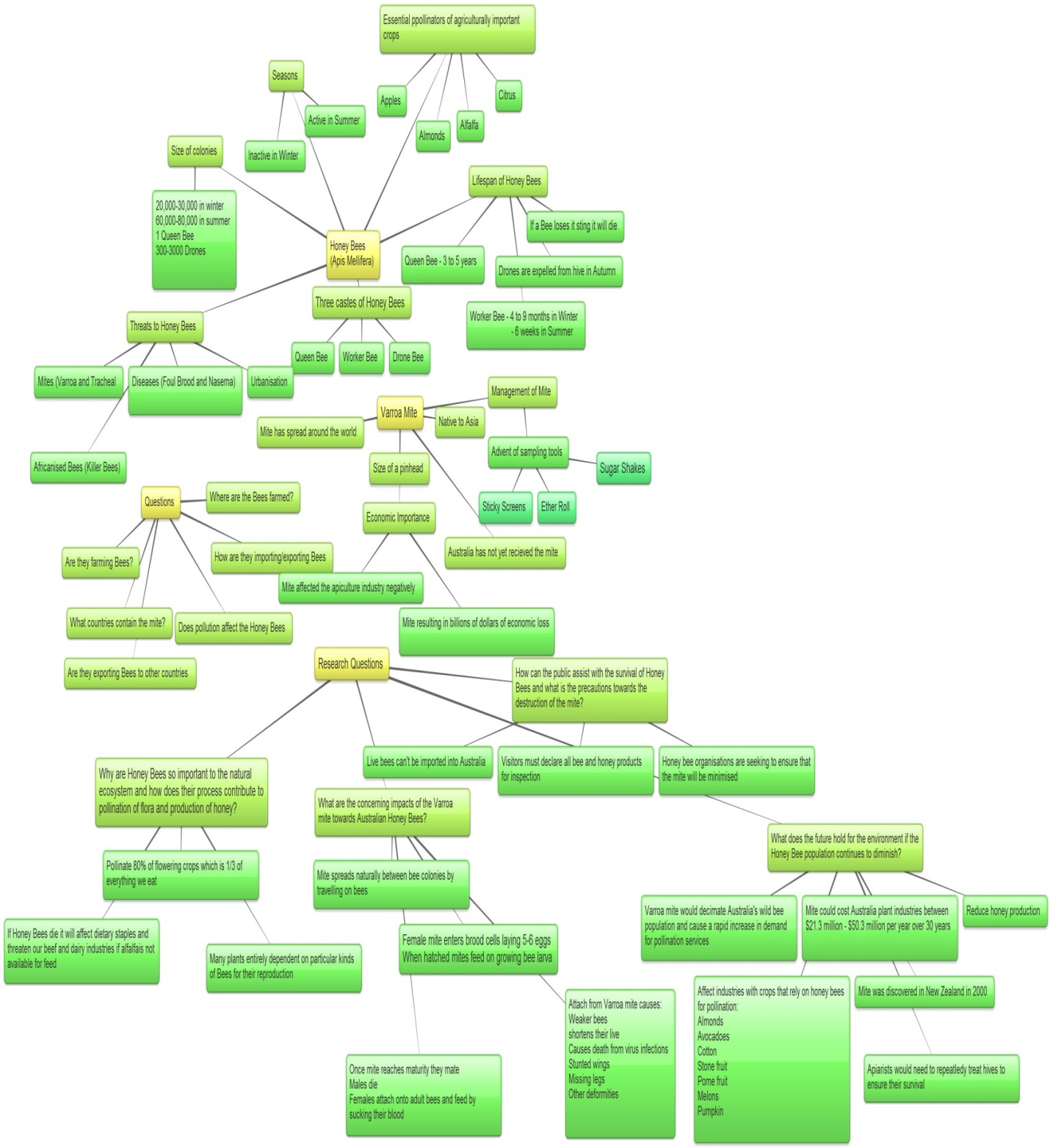 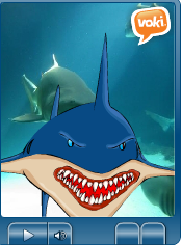 Science Inquiry: Planning and conductingInformation Process : Defining, Locating, Selecting
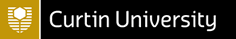 Science Inquiry: Processing and analysing data and informationInformation process stage: Processing, organising and synthesising
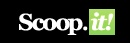 Content curation tools
Graphic Organisers
Gapminder
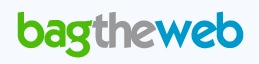 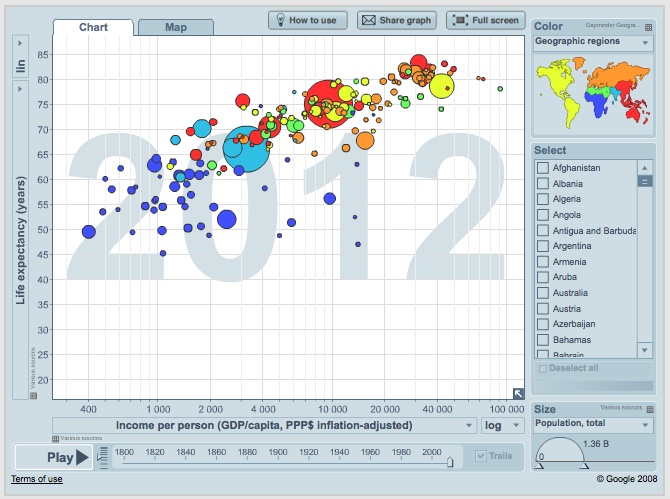 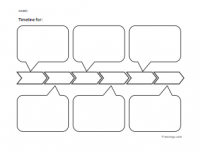 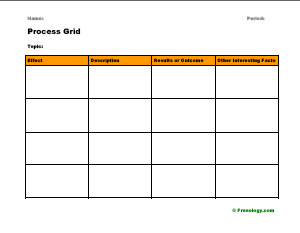 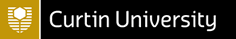 Science Inquiry: EvaluatingInformation Process Stage: Evaluating
Rubrics
Audacity
Survey Monkey
Critique (Peer evaluation) formative evaluation
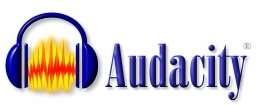 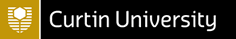 Science Inquiry: PresentingInformation Process Stage: Presenting
Assessments
Final presentation showcase
Final report
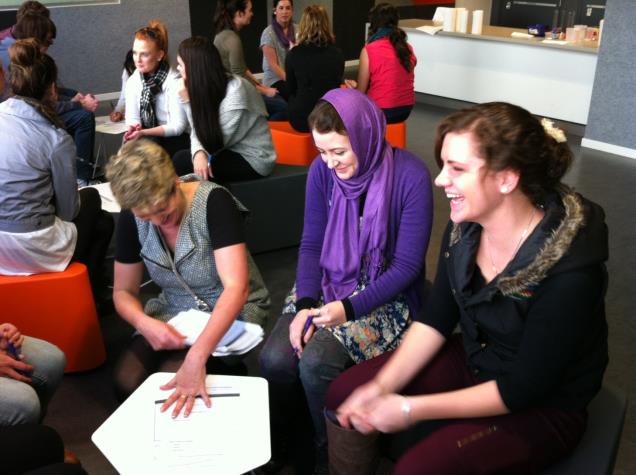 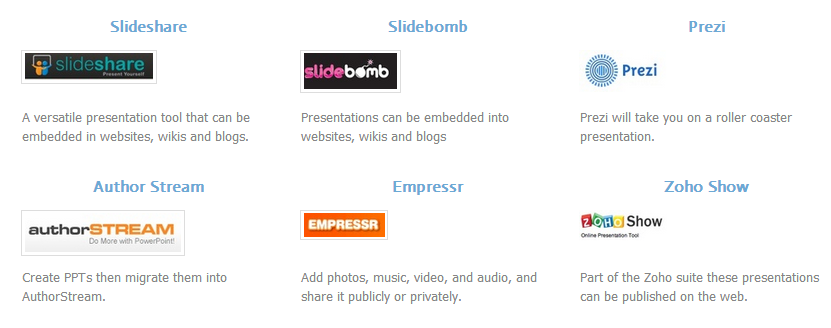 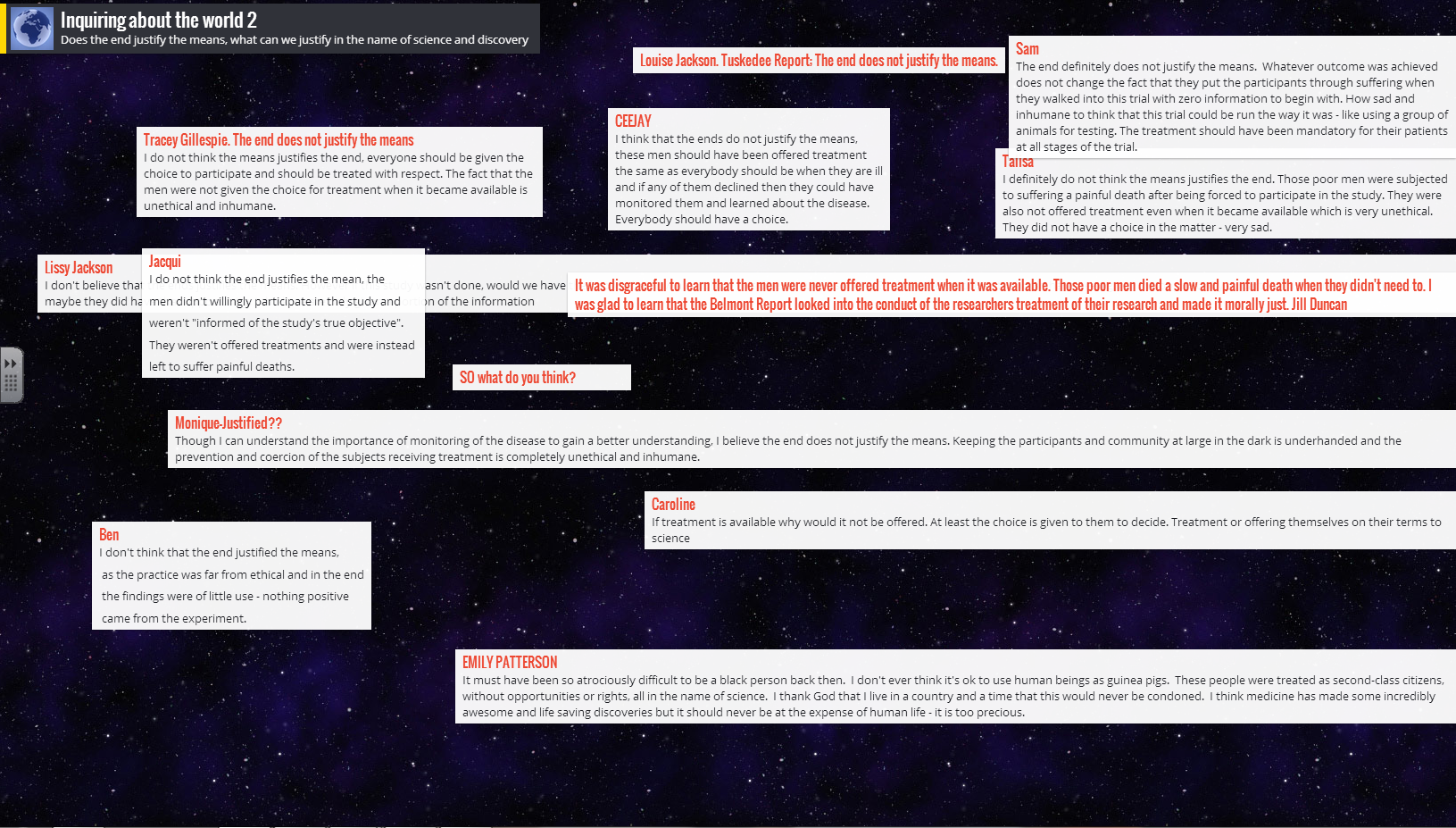 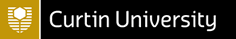 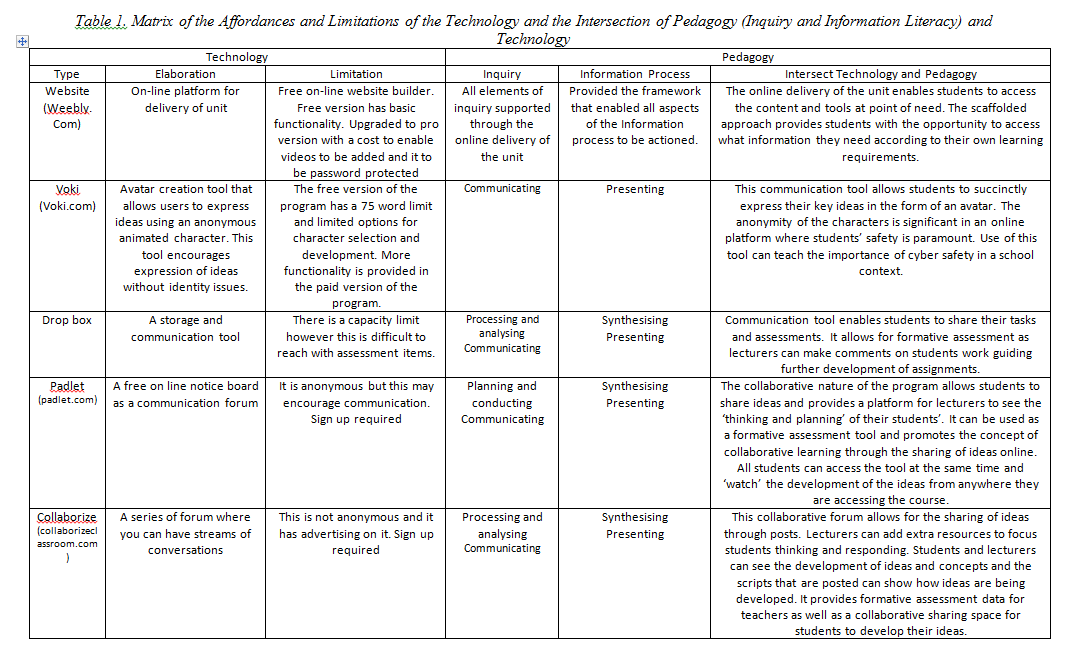 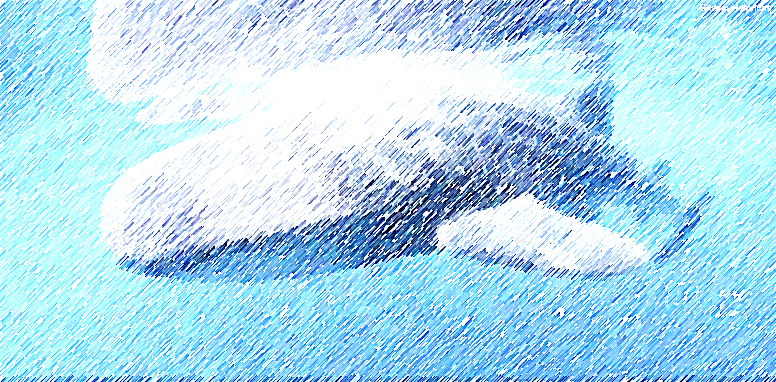 So what?
Measuring success………………….. 

Student surveys
Student comments
Transferability 
 Year 7 Secondary school
 Year 5,6 Primary school
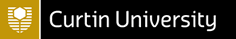 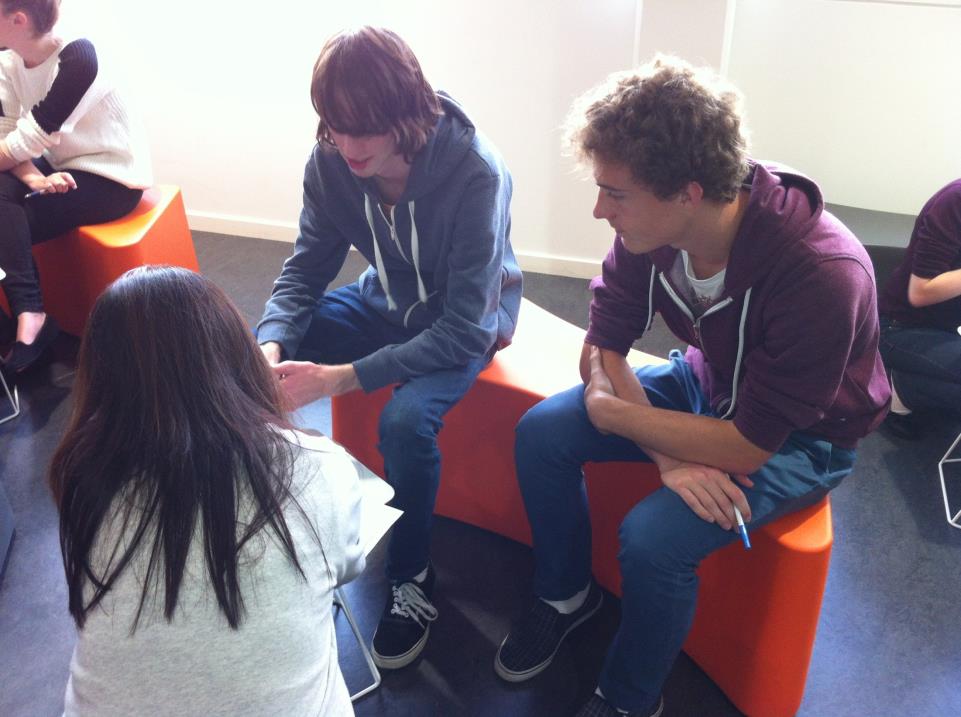 Quote: This unit endeavours to challenge our views on controversial topics and question evidence that we've presented. It helps us develop personal positions and opinions. It's fantastic.
94 % improvement in student confidence using web 2.0 tools
Was it Successful ?
90% of students said that it had improved their understanding of Science concepts and science inquiry
Quote: I enjoy this class a lot as I find it fun, interesting and challenges our views. I like the method of teaching as they are personal and inviting. I like how they go around the room one on one, have group work and talk in front of the class. Favourite class of the week!
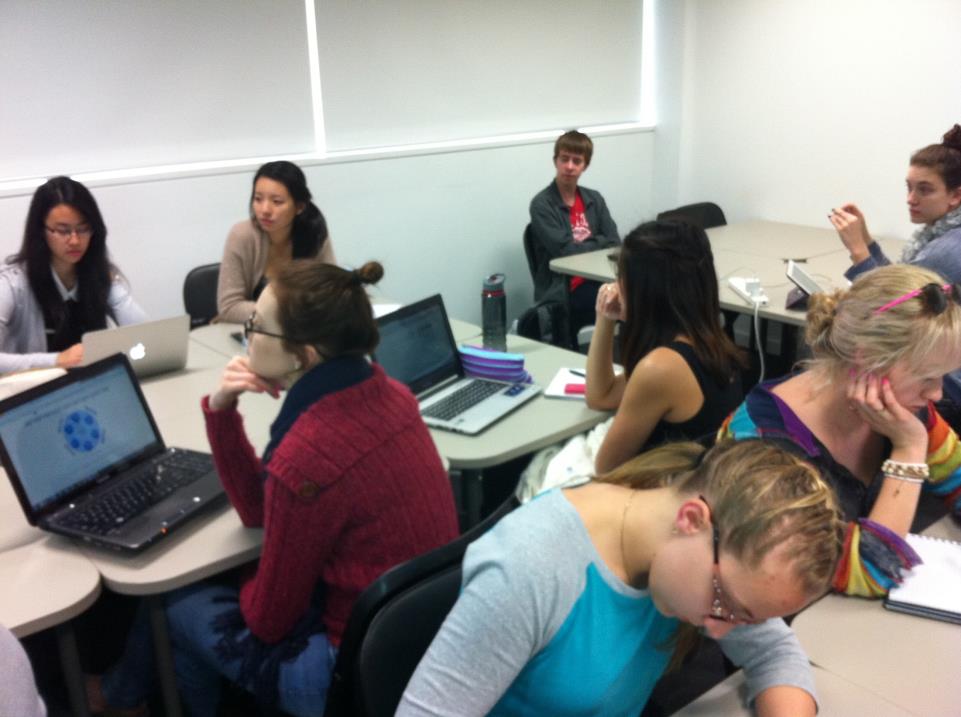 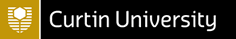 This unit makes me think, it makes me ask questions that make me ask more questions. The website is a clear step by step journey so I always know where I am and where I am heading. The classroom is well set up allowing small group interaction while encouraging whole class presentations and discussions. Having three screens to view ensures everyone can easily see and interact with the learning material. ……. I love the challenges this unit present and the drive it evokes within me.
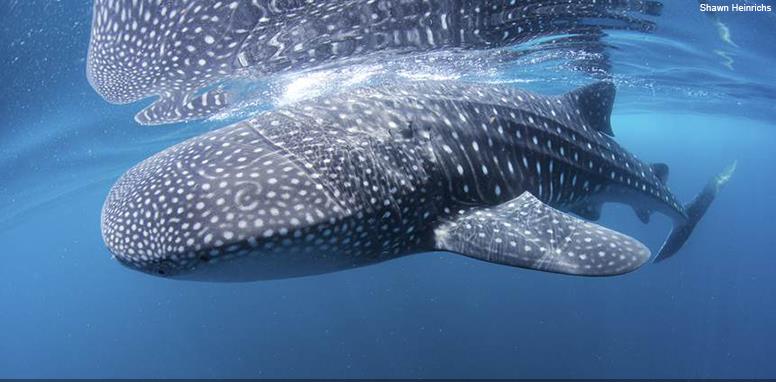 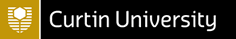 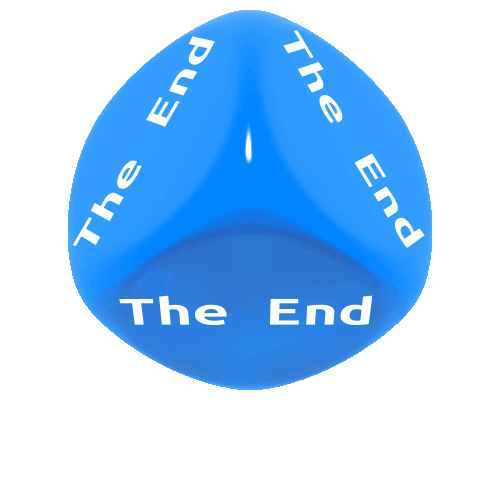 www.inquiringabouttheworld.weebly.com
Rachel.Sheffield@curtin.edu.au
lmcilvenny@iona.wa.edu.au
@ScienceEdCurtin
[Speaker Notes: Objective 
Improve confidence in science 
Increase science knowledge]
Presentation
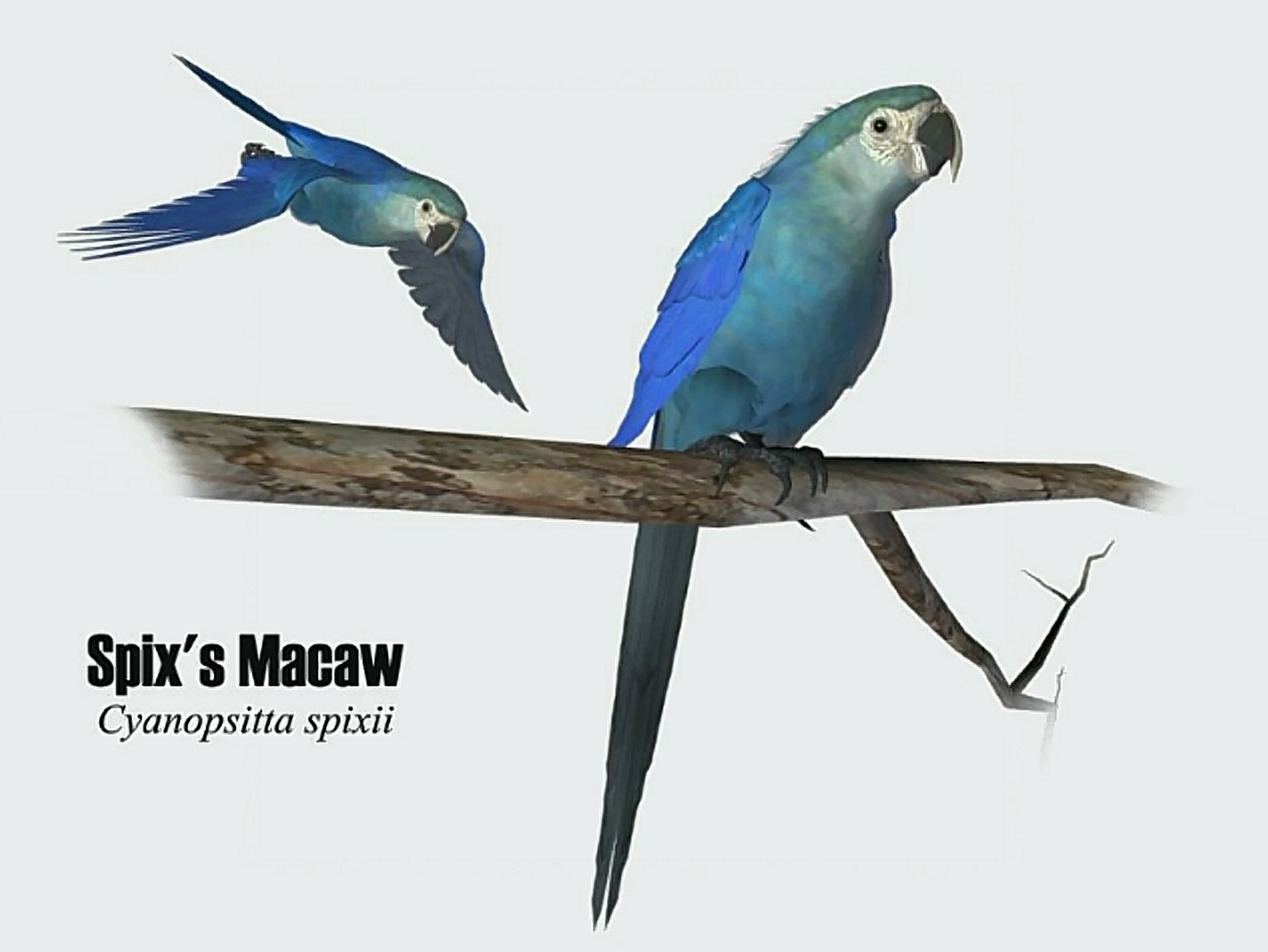